Welcome A Risky Business: Protecting Other People’s InformationData Protection and IT Security Training
[Speaker Notes: Welcome to the Data Protection and IT Security refresher training.  

The purpose of this session is to:
Remind you how we should handle personal and sensitive personal data we use and how to protect it
Ensure you are aware of your responsibilities around information security
Remind you of acceptable and safe use of Information Technology 
Know what good record keeping entails
Understand the importance of thinking and checking before sharing information 
Highlight some of the information security incidents that have occurred and
Ensure everyone knows how to report an information security incident and why it is important to do so
Raise awareness of RIPA – a different form of information]
Data Protection Act (DPA) 2018
The Principles say that personal information shall be:
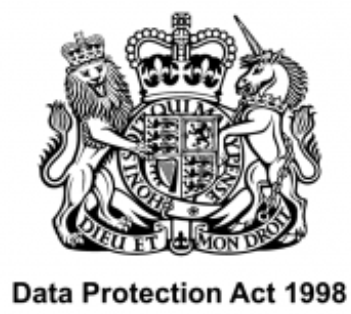 Processed lawfully, fairly, and in a transparent manner
Collected for specified, explicit and legitimate purposes
Adequate, relevant and limited to what is necessary
Accurate and, where necessary, kept up to date
Kept in a form which permits identification of data subjects for no longer than is necessary
Processed in a manner that ensures appropriate security of the personal data
[Speaker Notes: Lets take a swift look at the law that we need to make sure we comply with, the Data Protection Act 2018 (DPA).  It controls how personal information about living people is used by us.  It also applies to similar organisations, businesses or the government, e.g. our partners.  It’s the law, so failure to comply can be a criminal offence. Although fines rather than prosecution are the norm.

Everyone responsible for using data has to follow strict rules called ‘data protection principles’.   So we must make sure the information we hold and process is:
Processed lawfully, fairly, and in a transparent manner relating to individuals 
Collected for specified, explicit and legitimate purposes and not further processed in a manner that is incompatible with those purposes.
Adequate, relevant and limited to what is necessary in relation to the purposes for which they are processed
Accurate and, where necessary, kept up to date
Kept in a form which permits identification of data subjects for no longer than is necessary for the purposes for which the personal data are processed.
Processed in a manner that ensures appropriate security of the personal data, including protection against unauthorised or unlawful processing and against accidental loss, destruction or damage, using appropriate technical or organisational measures.

During this session we’ll consider some of the recent data breaches we have experienced and show how these have failed the DPA principles.]
Data Protection Act (DPA) 2018: Recap
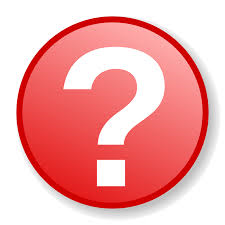 What is the difference between personal information and sensitive personal information?
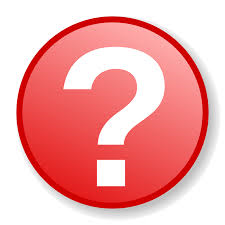 The Act talks about ‘processing’ people’s information what does this mean?
[Speaker Notes: {DIRECTION} Allow the participants time to answer the first question

We need to ensure that colleagues are aware of the difference between personal and sensitive personal information because the risks are greater in relation to sensitive personal information.  Although just identifying the person can in some cases put the person at risk.  For instance, if their location is kept secret from others to protect them from possible physical harm.

Personal information is data that identifies someone.  For instance their name and address, data of birth, email address, NI number, NHS number, School they attend.  There is stronger legal protection (e.g. Explicit consent must be gained from the data subject) for more sensitive information, such as:
ethnic background
political opinions
religious beliefs
health
sexual health
criminal records

{DIRECTION} Allow the participants time to answer the second question

‘Processing’ – it’s a shorthand way of saying anything we do with the information, for instance: gathering; recording; storing; updating, sharing; disposing. 

The act also talks about the ‘Data Subject’ (the person the information is about) and the ‘Data Controller’ (the organisation who owns and is responsible for the data, even though in some cases the data is processed by a third party ’Data Processor’ the Controller retains accountability for the data.]
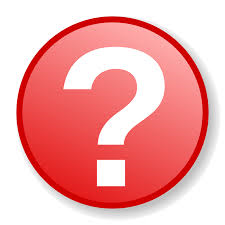 What sort of data protection risks do you think we currently have?
Phishing / attacks to our ICT network
Verbal disclosure
Risks in using Fax
Incorrect email and postal addresses
Loss or theft:
paper documents
Mobile phone
Laptop
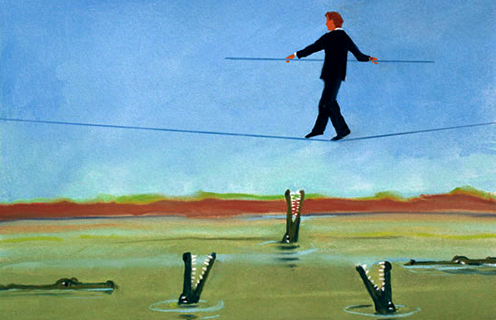 [Speaker Notes: {DIRECTION} Allow the participants time to answer the question.   Then share with them the list of the current incident themes which is based on recent analysis of reported Information Governance (IG) incidents.

There are always other risks that we may not even consider; for example, sensitive personal data recorded and potentially forgotten on digital cameras or dictaphones (SDCards) . Maybe even old unencrypted memory sticks.  We always need to consider the type of information we are dealing with, the risks associated with handling personal and sensitive information and when using electronic tools…

Now lets consider the above risky areas in a little more detail…]
ICT Security risks
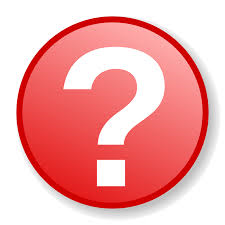 What are the ways we keep our passwords secure?
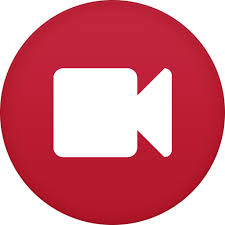 Anyone like Fishing? Well this sort of phishing means that you are the Fish……DON’T byte!
Lincolnshire County Council hit by £1m malware demand and local councils recently dealt with a ransomware attack!
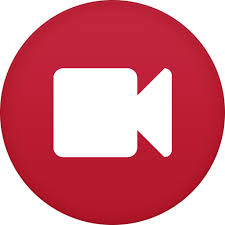 [Speaker Notes: {DIRECTION} Allow audience to answer question

Most of us use some form of computer in our daily lives, whether it be our mobile phone or a laptop or desktop at work. All should be protected from misuse. All supplied devices now have software that encrypts all the data held on them. They are also protected by a unique user ID and password.   The ways you can keep passwords secure:
• YOU are responsible for action undertaken with your password 
• Never disclose to anyone
• ICT / site administrator will never ask you for your password
• Create a ‘strong’ password by using a mix of lower and upper case, include a number and don’t make it obviously related to you, e.g. your name, street name, your car registration etc
GOLDEN RULE: do not use the same password for work and private systems

Organisation networks come under regular attack as can be seen from this video about phishing.

{DIRECTION} Show the video  

Attackers will target specific individuals; this is referred to as ‘spear phishing’.  So those in senior public facing roles may be targeted but some of the scams are quite clever and can easily fool us.  Keep up to speed with these types of scam and don’t let it be YOU that lets the attacker in to our network.  

If you don’t think it can happen in local government check out this video.  It happened to Lincolnshire Council in January 2017 and only a few months ago an Adoption West council had an attack where a member of staff accessed their personal email on their work device and released a ransom ware bug onto our network, fortunately we were able to isolate very quickly to minimise the impact. However, all the files on the device, some networked and application files were encrypted causing the application to fail. A ransom for 2 bit coins was received. The malware was isolated and removed and the corrupted files restored, but all the data input and processing within the application since the last backup was lost and services to our customers were similarly impacted. … {DIRECTION} Show video within the BBC article.]
Risk of verbal disclosure
What sorts of incidents do you think this might relate to?
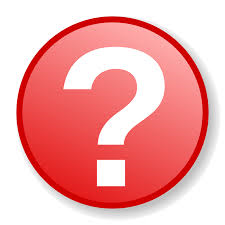 Being overheard in public
Unauthorised access
Gossip
Someone blagging the information
Do you know who you are sharing information with?  Do you have permission to share?
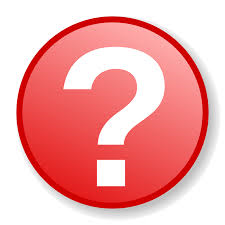 [Speaker Notes: {DIRECTION} Ask the question then reveal the list provided.  These are the ones we’ve had incidents about.  You can share the examples of incidents provided below. 

! Examples of IG incidents that we have had:
A member of the public phoned to say that she was in a café in town and heard what she believed to be council employees talking about clients they had just visited in the area. The caller could pretty much identify the clients, where they lived and what support they needed. 

If you are someone who works in the community you may receive calls and it may be difficult to talk confidentially in public places.  So either talk in code or advise the caller you will need to phone them back from a more private area (small conference room, or from your car).

A member of staff was talking with her neighbour  over the garden wall.  The neighbour knew the employee worked for the council and asked a general question about whether we were working with someone in their community.  The employee decided to look this customer up even though she was not working with this person .  When she next saw her neighbour in the garden she told her what she had found out.  What they didn’t know was that someone else had overheard the conversation and reported the employee. 

This is unauthorised access of council records.  It’s a code of conduct issue. One of the DPA principles is about information being processed fairly and lawfully so if you don’t have a business reason to access the person’s record don’t. It’s just being nosey and amounts to gossip. 
 
In an employment hearing a staff member was supporting her colleague.  A witness at the meeting was asked to provide a professional opinion about the employee’s practice.  Despite everyone being reminded that this was a confidential process this information was subsequently shared with all team members.

This undermines a confidential process.  

{DIRECTION} Consider the second question and then review the example below.

A member of the public phoned to get information about his birth Mother who he was trying to track down.  He hadn’t seen her in more than 30 years since he was taken into care.  He managed to track down the private care home that she had lived in from the electoral records and phoned the Home.  A staff member told him that she wasn’t there anymore but they knew she had moved to a different Home and told him which one.  He hinted that he wanted to be reunited with her as she had missed all his birthdays and Christmases and wanted her to make it up to him before she died.

If someone phones to request information you need to check they are who they say they are.  If in doubt you should ask them to put their request in writing or you can ask for the switchboard number for you to verify they work for that organisation.  Get advice.  We need to check we have the right to share information so if you receive a request over the phone even the Police they need to say under what powers they are requesting the information.  As you can see from the video how can you confirm you are speaking with someone who has a right to access this information

Most council services have to share information with others, this might be to other Council departments or external partner organisations.  It’s a crucial component of our services and the Data Protection Act shouldn’t be a barrier to sharing information but you need to know how to do so confidently and appropriately.]
Data sharing risks
What are the risks in sending information by FAX?  How can you reduce the risks?
What do you think the risks associated with emailing personal information?  How can you reduce the risks? 
What are the risks associated with posting personal information?  How can we reduce the risks?
Request the email guidance document for more information
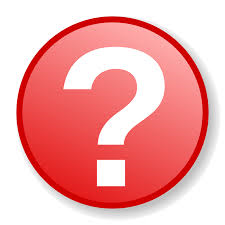 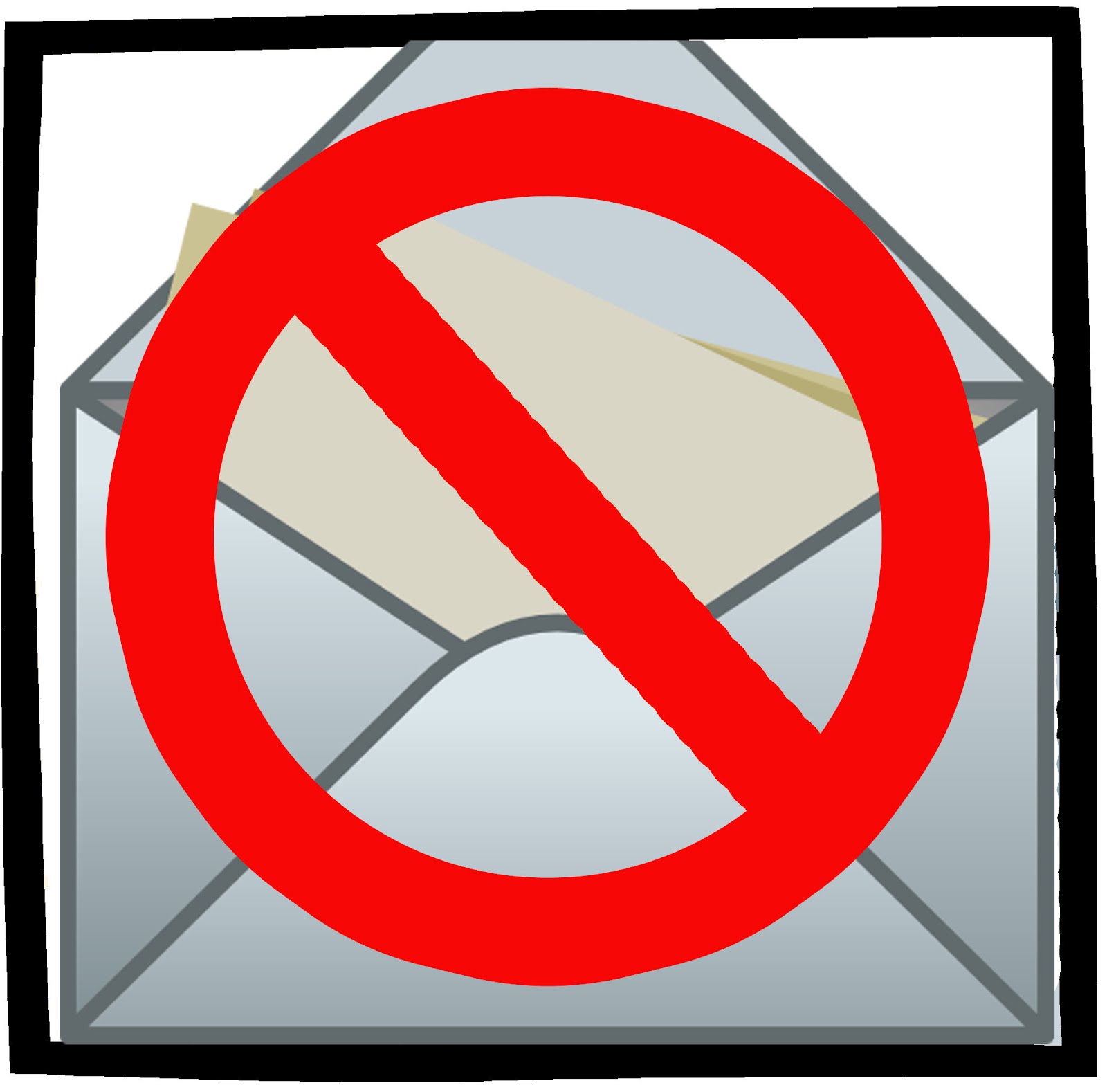 [Speaker Notes: {DIRECTION} Ask the questions in turn and discuss.
There are risks in sharing information outside of the organisation’s network, for instance by fax, email and post.  Some of the examples of incidents that have occurred include: 

FAX

A member of the public phoned to say that he had received a fax in error.  It was intended for an organisation but the number was different from his by one digit.  He explained that he has a fax / phone as he works from home.  Fortunately he reported it and we were able to assess that there was very limited personal information that had been sent by fax but it highlights what can happen if you get the fax number wrong can be really risky an easy to do when you are working quickly.  

 The ICO has commented on the cost of carelessness “To send a person’s financial records to the wrong fax number once is careless. To do so continually, despite being aware of the problem, is unforgiveable.”  It cost the Bank of Scotland £75k.

Fax machines should be used as a last resort; find a more secure way of sharing the information to reduce the risk.  If you must use fax then take great care in programming the correct number, test it by sending a test or non-personal data fax.  Contact the receiver by phone to let them know the fax is on the way.  Make sure they keep the fax in a ‘safe haven’.  Does anyone know what a ‘safe haven’ is?  

EMAIL

Be cautious and diligent when addressing email and selecting contacts (especially from address lists or when auto-fill function is operating)
Be aware of what information you are sharing and with who and consider password protecting and encrypting sensitive information
Exercise particular caution when sending email externally and to larger groups of recipients
[Example of emails sent to the wrong recipient - Surrey County Council was fined £120,000 for a "serious breach" of the Data Protection Act after sensitive personal information was emailed to the wrong recipients on three occasions.  North Somerset Council was fined £60,000 as an employee sent five emails about a child's serious case review to the wrong NHS employee; two contained highly sensitive and confidential information.  They selected the wrong email address when creating a personal distribution list. Croydon Council was fined £100,000 after a bag containing papers relating to the care of a child sex abuse victim was stolen from a London pub. ] However, please use recent team or departmental instances if you have them. 

POST
 
At the end of the session we’ll share an example of a post incident to illustrate the impact of what can happen if you don’t keep records up-to-date and accurate and correct any factual inaccuracies.  Have measures in place to regularly check the personal information we hold to ensure it is accurate.  

Just a quick reminder about redaction – you may be about to share information, having established who you are going to share the information with and that they have the right to receive the information. Before sending obviously double check that you are going to use the correct correspondence address but also check the content to make sure that third party personal information isn’t accidentally included (perhaps a reference to an associated person embedded within a letter). If such information is included please make sure it’s effectively redacted before sending. Redaction guidance can be found within the policies and guidance section of the Information Governance intranet pages.]
The risks of mobile working
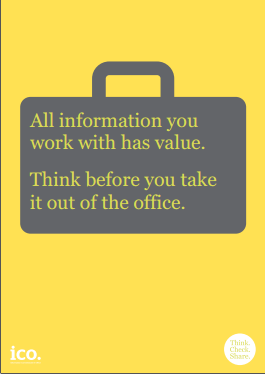 Before you take information off-site think:
What information am I taking?
Am I allowed to take it?
Do I know what I can share in line with policy?
Am I storing it securely?
[Speaker Notes: {DIRECTION} Discuss the questions above particularly if your staff need to take personal information off-site. Examples of incidents that have happened in this organisation include:
Worker rotas fell out of a car and into the public car park.  The rota included client names and addresses, including their key safe numbers.  We needed to work with the agency to re-programme all of the key safe codes to ensure people were kept safe.

The agency ensured that in future they separated the contact details from the names and addresses and found more secure ways of sharing this information with their workers.

We’ve had several thefts of laptops from the boots of cars and mobile phones being left on buses or lost in other places or stolen.  With the laptop thefts confidential paperwork was stored in the laptop bag.  In some instances there was sensitive personal information about lots of people including intelligence reports from the Police.  We needed to inform the organisations who shared information with us to ensure the incident did not compromise their work.  We needed to inform all of the data subjects affected (clients, their relatives and staff)

The equipment may be encrypted but the paper isn’t.   Workers who have been through these incidents now think carefully about the amount of paper they are taking, about what information is stored on their mobile phone and whether it is password protected.  Some teams have talked in team meetings about what information they include in their diaries and in their notebooks.  

When you take personal information off site you need to do securely by weighing up the need to be able to do your job effectively against the need to protect the information.  We can’t eradicate all risk but we can take steps to reduce it.

Always consider the RISKs and talk action to make them reasonable and acceptable. 

Some of the things to think about:
where you store your laptop, phone or confidential papers when you are out of the office.
The timing of your visits and trips to the shops or to get petrol if you have to take equipment with you. 
Do you need to take lots of information?  The risks are greater the more you take as more people are affected
Save documents to the laptop C: drive (it’s still encrypted) just remember to back it up to the right network drive later]
Thinking about information security
Information security is about protecting information from loss.  When we talk about data loss what do you think this might involve?
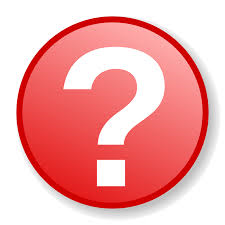 What do you think is the potential impact of lost data on the organisation and on the individual?
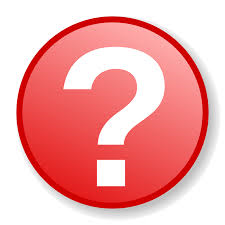 [Speaker Notes: {DIRECTION} Ask the first question and discuss.
People share information with us and trust us to keep that information safe.  You as employees would also expect your information to be kept secure.  

Data loss can involve:
losing paperwork (including via confidential waste)
sending information to the wrong place
someone having unauthorised access
verbal disclosure
theft of equipment…. 
….so it’s not just about ensuring there is no loss, it is about the right people also having access at the right time.

{DIRECTION} Ask the second question and discuss; the answers are on the next slide.]
The potential impact of losing data
For the organisation:
The cost of investigation and correcting the problem
The cost of  dealing with prosecution
Loss of trust in the organisation
Loss of reputation
Staff breach of policy and code of conduct
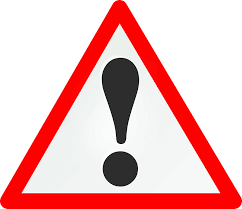 For the individual:
Financial loss
Risk of harm
Loss of dignity / confidence / respect / relationships
[Speaker Notes: So if we don’t keep the information secure then there is a risk to the organisation and to the individual.  If we lose someone’s information we need to weigh up the impact and consider informing them.  

We’ll also discuss later about how to report an incident and why it is important.

The ICO is the data protection regulator.  They check whether we are compliant.  You may have heard about some of the fines that the ICO has brought against organisations for breaching the Data Protection Act.]
The potential impact of losing data
Risk assessment :
If more than 11 people are affected
If the incident is a repeat of a similar incident in 
   recent months
If the information is of a highly sensitive nature
If we have failed to have measures in place to protect the information
If there is a chance of significant harm to the individual

Each of the above will score a point… we only 
need two points to have to report to the ICO
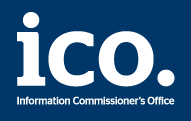 [Speaker Notes: To report an incident to the ICO we undertake a risk assessment of the incident.  We score one point for each of the following:
If more than 11 people are affected
If the incident is a repeat of a similar incident in recent months
If the information is of a highly sensitive nature -  Social or health care, criminal record etc.
If we have failed to have measures in place to protect the information
If there is a chance of significant harm to the individual

We only need two points to report an incident to the ICO]
Accidents happen…
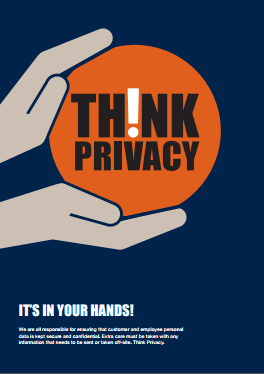 …we just need to learn from them so we can improve our approach to information security
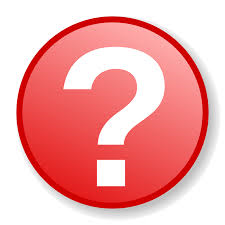 How do you report an information security incident?
[Speaker Notes: Accidents happen but we can only learn from them if we know about them.  So we need to report incidents.  {DIRECTION} Ask the question and discuss.

Report the incident to your Manager / info@adoptionwest.co.uk .

The reason for reporting the incident is illustrated in this incident:

We posted a letter with very sensitive information to the wrong address.  We were also working with the family who received the information in error.  The letter was opened  and then returned to the worker who brought it back to the office.  
The incident was not reported.  
Three months later the same error happened again.  Only this time the neighbour took it to the intended recipient but after she had opened and read the contents.  On the doorstep she revealed information she could only have known if she had read beyond page 2.  
The family complained; they didn’t feel safe in their community anymore.  The young person reported that she received horrible phone calls and messages left on her Facebook page (the information was a child protection report and contained sensitive information about the young person’s sexualised behaviour).  The young person and her family believed that the unpleasant phone call and Facebook messages received was because the neighbour had told other people in their community about what she had read. 
We had to report this incident to the Information Commissioner’s Office and we had to support the family to move house.  As well as the obvious personal impact on the family there was a financial impact to the organisation.  
If the first incident had been reported we would have put measures in place to reduce the risk of the same mistake being repeated. 
As a result of this incident we now have reviewed the processes for sharing information between teams.  Addresses are checked at different points, template letters are now run from the database and clear instructions have been issued to staff to advise that case holders are responsible for updating contact details.]
Risks around Social Media
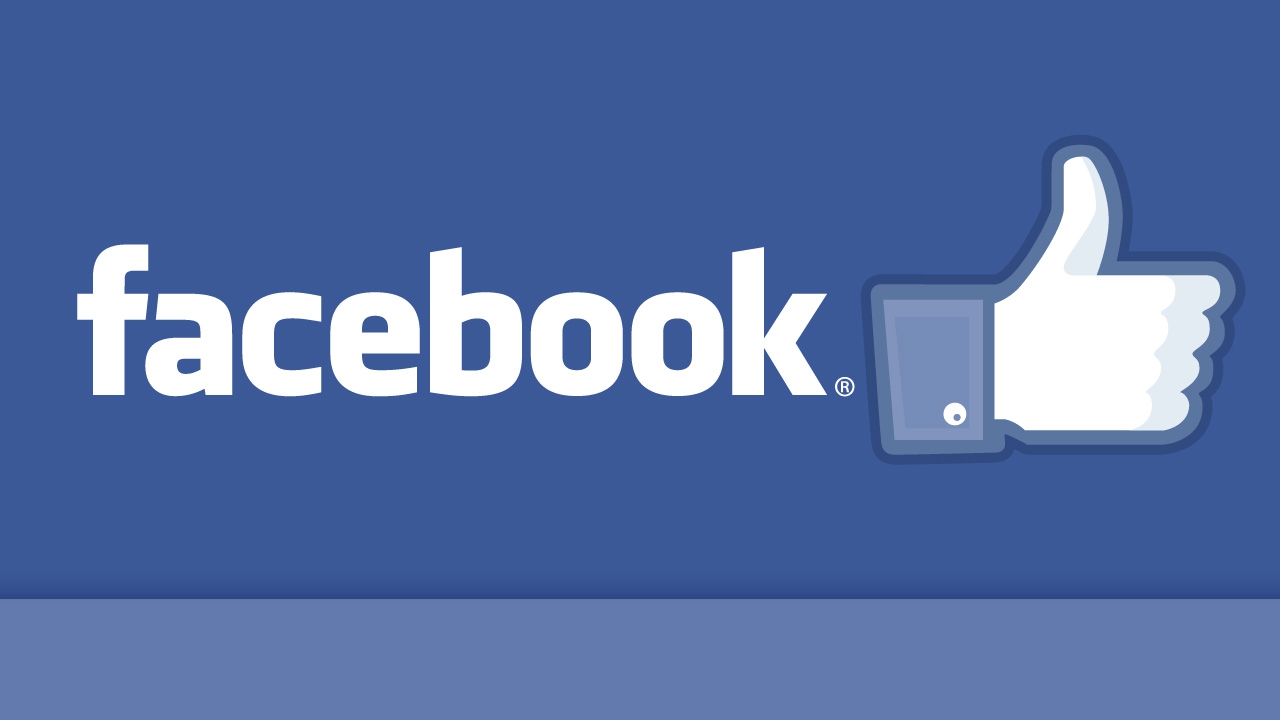 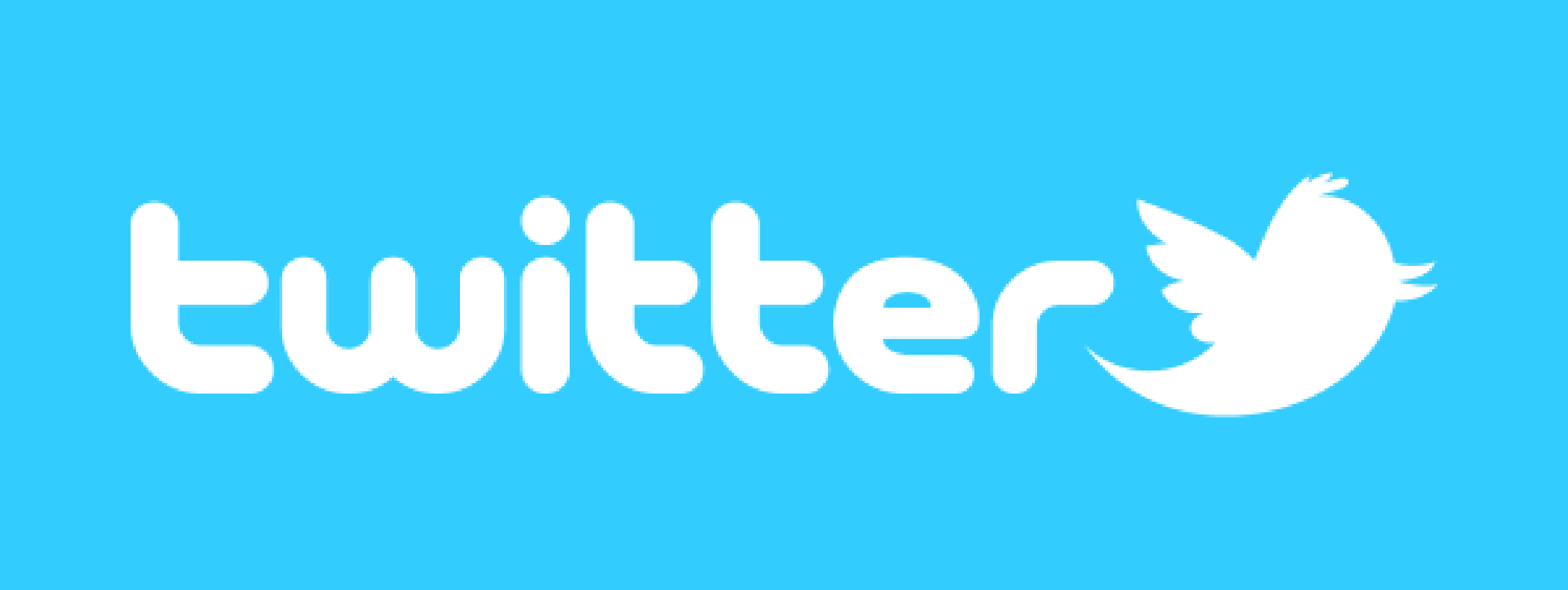 [Speaker Notes: Thinking about your approach to protecting your own data.  Many of us use social media; it’s great for keeping in touch with people and for sharing information.  There are some things we need to remember though about protecting our personal information so we can continue to get the benefit from social media and avoid the pitfalls.

Ensure your privacy settings are set correctly.  In the above they’re set so anyone can see the information

Be mindful about who sees what information about you. Always remember that you can never get back what you reveal ("right to be forgotten" won't affect any hackers who have made copies of your profile).
Do any of your services / you check your clients’ social media pages?

Those of you who may use social media at work may need to be mindful of another piece of legislation referred to as RIPA or the Regulation of Investigatory Powers Act. {DIRECTION} click on the next slide.]
What is RIPA? – Another form of information…
Targeted Surveillance:
Hidden Camera
Social Media Accounts 
Use of existing CCTV

Covert Human Intelligence Sources

Communication interceptions:
Mobile Phone numbers
Subscriber details
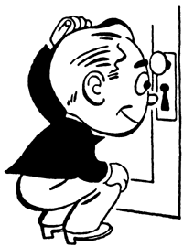 [Speaker Notes: Regulation of Investigatory Powers Act gives us limited powers to investigate certain types of crime, both in terms of prevention and detection. We can use RIPA for: 
Crimes associated with serious instances of anti-social behaviour and vandalism, particularly where vulnerable people are at risk,
Offences that attract a custodial sentence of 6 months or more
The sale of tobacco products and alcohol to underage children
The investigation of any employee serious wrong doing.

The use of RIPA should be proportionate to the likely outcome of the crime, so before action can be taken we must seek authorisation from the local magistrates court. In most cases there are many other means of addressing the problem without resorting to RIPA, this is why we use it very infrequently.

Please note, do not use fictitious social media accounts and if you are using your accounts to regularly check on a suspect then you may need RIPA authorisation.  

If you feel you are getting involved in such an investigation and are not sure how to proceed please contact your line manager.]
Summing up
What have we covered today?
Recapped the DPA principles
Highlighted examples of information security risks by sharing examples of incidents that have occurred
Discussed ways of reducing those risks
How to report an information security incident and
Briefly introduced RIPA

For more information
email info@adoptionwest.co.uk
[Speaker Notes: A recap of the purpose of the session, which was to:
Remind you how we should handle personal and sensitive personal data we use and how to protect it
Ensure you are aware of your responsibilities around information security
Remind you of acceptable and safe use of Information Technology 
Know what good record keeping entails
Understand the importance of thinking and checking before sharing information 
Highlight some of the information security incidents that have occurred and
Ensure everyone knows how to report an information security incident and why it is important to do so
Raise awareness of RIPA

Any questions please contact your line manager.]